Présentation des UMF
Automne 2015
Les faits :
Vous deviendrez tous de bons médecins de famille dans chaque UMF !
Vous ferez tous du bureau de façon longitudinale !
Vous aurez tous des patientes enceintes à suivre !
Vous pourrez tous vous « spécialiser » (stages à option) !
Vous aurez tous une équipe dynamique !
Vous serez tous HEUREUX au final !
Le plan de la soirée :
Présentation des UMFs régionales en visioconférence
Période de questions pour les régions
Présentation des UMFs présentes ici
Réponses aux questions individuelles
UMF des Hautes-Laurentides
Mont-Laurier (2h30 au nord de Montréal, 1h15 de Mont-Tremblant)

12 résidents permanents
Programme horizontalisé sur 2 ans (20 périodes UMF,  3 stages à option, GYN-OB, ped hospit et ped urgence)

Médecine diversifiée (hospitalisation, bureau)
1 semaine de garde en disponibilité par mois
Exposition privilégiée à l’urgence (1 quart/sem., 1 résident)
Diverses cliniques spécialisées (locomoteur, ECG, hémato, uro, etc.)
Cliniques de village, clinique en milieu autochtone

Un milieu jeune, à l’écoute, en changement
Un rythme de vie plus humain, plus équilibré…

Coordo : Marie-Pierre Codsi – marie-pierre.codsi@umontreal.ca
UMF des Aurores-Boréales de La Sarre
Stages horizontalisés pour un vrai 
	reflet de la pratique !
Formation modulée selon nos besoins 
	et intérêts
Programme 1 ou 2 ans
Pas de stage de nuit
Choix de 50% des patients pris en charge 
Patrons très disponibles, autonomie progressive
Avantages financiers
Les résidents font partie de l’équipe et sont au               centre de l’action !
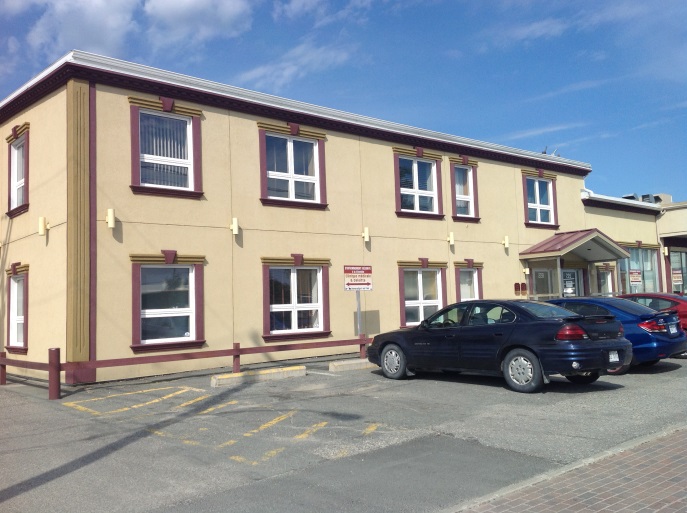 Vous désirez nous rencontrer ? Nous organisons des visites sur mesure ! Écrivez-nous !
Élise Gingras-Lafond : elise.gingras-lafond@umontreal.ca
UMF des Eskers d’Amos
Exposition très variée de médecine générale rurale
CH qui est le centre de référence régional en trauma, chx vasculaire et thoracique/maxillo/plastie/ortho
Réserve amérindienne de Pikogan

Infrastructures de plein air hors pair
Eau la plus pure au Québec! (Eska!) 

Coordo: Jean-Simon Roch Matte
Courriel: jean-simon.roch.matte@umontreal.ca
UMF Shawinigan
Région géniale située entre Montréal et Québec 
Beaucoup d’attraits, surtout pour les amateurs de plein-air
16 résidents  (8 R1 et 8 R2)
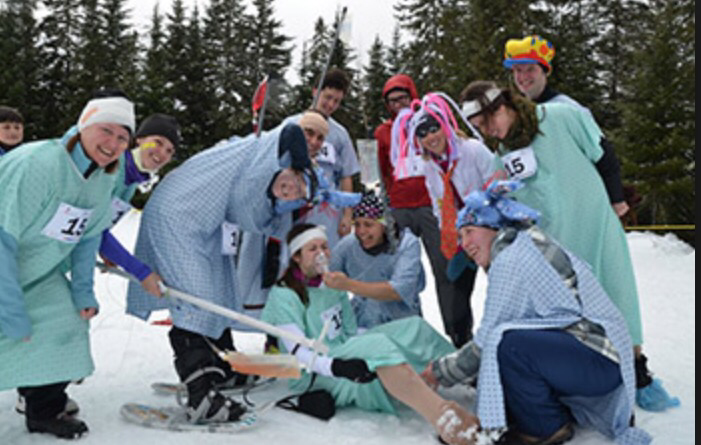 UMF Shawinigan
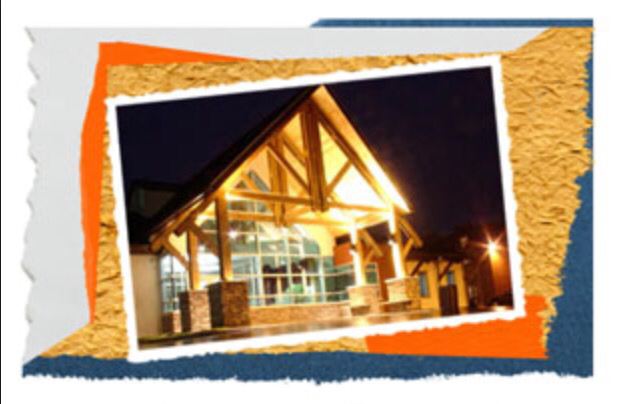 Hôpital dédié à la médecinefamiliale où ne se trouve quepeu de spécialistes qui n’agissentqu’à titre de consultants(médecine interne, chirurgie, anesthésie, ORL, orthopédiste, psychiatrie)
Proximité avec le CH deTrois-Rivières où se trouvent beaucoup de spécialistes en cas de besoin
Beaucoup d’exposition à la salle d’urgence
Stage aux soins intensifs inclus dans le curriculum de formation
Équipe de patrons jeune et dynamique 

Coordo : Pascale Frenette-Marier – pascale.frenette.marier@umontreal.ca
UMF de Trois-Rivières
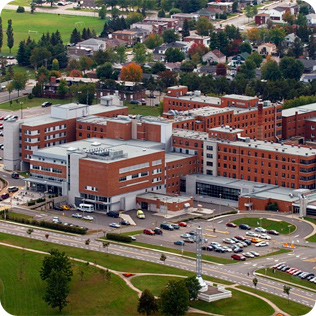 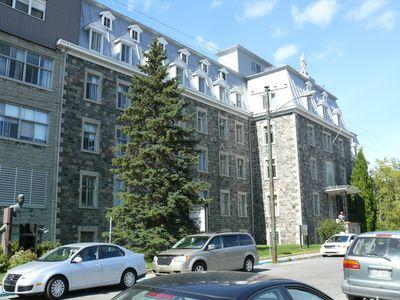 Xavier Marchand, 
Résident coordonnateur
Xavier.marchand@umontreal.ca
En bref…
Médecine semi-urbaine
12 R1, 12 R2
Gardes d’urgence (pas stages/gardes de soins intensifs)
Dossier électronique
Pas de stages de nuit
Bourses 5000$/an
Seulement deux stages décentralisés
Centre régional traumatologie, 50 civières d’urgence
Équipe jeune et chaleureuse
1,5 heures de Mtrl et QC
Bonnes tables
À 10 minutes du plein plein
Aucun trafic
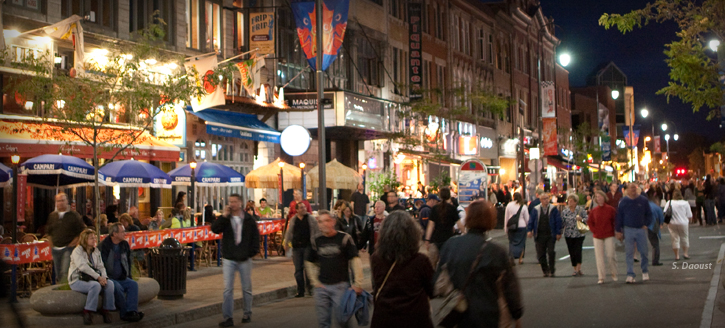 [Speaker Notes: URGENCE: 50 CIVIERES 
1775 accouchements en 2012-2013]
Des questions pour les régions ?
N’oubliez-pas que vous pouvez leur écrire!!
UMF de Maria
UMF de région
Centre tertiaire à un avion-ambulance près !
Exposition à une clientèle autochtone
Lien privilégié entre l’UMF et l’hôpital
Formule 1 an / 1 an versus 2 ans

Coordo : Mike Langlois – mike.langlois@umontreal.ca
Qu’y aura-t-il en face de votre UMF?
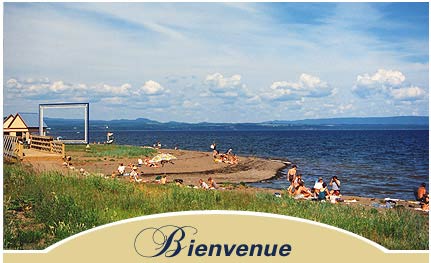 UMF Bordeaux-Cartierville
Vous aimez l’URGENCE…
Affilié à l’Hôpital Sacré-Cœur de Montréal, centre de traumatologie et principal lieu du R3 en médecine d’urgence: excellente exposition à des cas cliniques diversifiés et aux patrons…
Vous aimez L’HOSPIT…
Garde de médecine interne la 1e année… et pas de garde de nuit en R2!!
Excellente exposition et acquisition rapide d’un bon niveau d’autonomie à l’hospitalisation à St-Eustache (hôpital d’omni…)
Vous aimez l’OBSTÉTRIQUE… et les enfants
Belle équipe d’obstétricien(ne)s
Bon bassin de femmes enceintes et de suivi pédiatrique 
Vous avez un intérêt en santé mentale
Clinique de santé mentale
2 intervenantes (TS, psychologue) à notre service 
Vous souhaitez recevoir un enseignement de qualité par des patrons érudits (MD, pharmaciens) et très impliqués académiquement en plus de jouir du dossier informatisé…
Pour informations, contactez Lisa-Marie Tassé, résidente coordinatrice BCSTLlm.tasse@umontreal.ca
UMF Cité-de-la-Santé
Exposition privilégiée en soins critiques (urgence de haut débit / USI )
Plus gros centre accoucheur au Québec : (5000/année) !
Clientèle favorisée et beaucoup de pédiatrie
Milieu avec une longue tradition de collaboration entre les omnis et les spécialistes!
 Équipe multidisciplinaire et dynamique
Plusieurs cliniques spécialisées dans les stages bloc
Coordonnateur : lawrence.leroux.1@ulaval.ca
UMF/GMF du CLSC des FaubourgsL’UMF championne de la santé urbaine !
Population diverse, vulnérable, dont
Jeunes familles
Populations migrantes
Populations toxicomanes
Populations itinérantes
Communauté LGBT
Gardes d’urgence au CHUM
Formation en vue de l’obtention d’un permis méthadone
Facilement accessible en transport en commun, en vélo et en Bixi (borne à proximité)
Excellente cohésion entre résidents, fréquentes activités entre résidents
Une équipe unie et soucieuse du bien-être des résidents
Exposition à des milieux diversifiés
CLSC
CHSLD
Hôpitaux communautaires
Centre universitaire
Une équipe interdisciplinaire
2 infirmières GMF
2 infirmières IPS-PL
1 infirmière UMF
1 pharmacienne UMF
1 psychologue UMF
Équipe de support clérical hors-pair
Pour une visite de l’UMF, contactez :	Julien Lamarche, résident coordonnateur
							Julien.lamarche@umontreal.ca
UMF Maisonneuve-Rosemont
Locaux neufs!
Beaucoup d’obstétrique & pédiatrie
3 semaines de + de clinique pédiatrie
Clientèle variée
Cliniques spécialisées
ITSS, VIH, jeunesse, pédiatrie
Locomoteur, plaies
Chirurgie mineure, gynéco
Sexologue sur place
Professionnelle de recherche
Cours d’urgence
LA plus grosse urgence au Québec !
Gardes à l’urgence + en pédiatrie
Presque tous les stages sous le même toit!
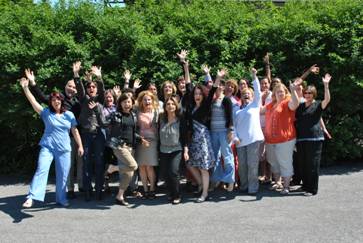 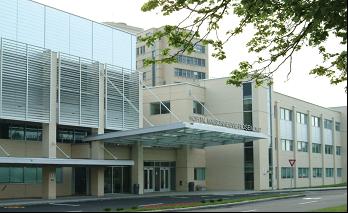 Écrivez pour visiter!
Francis Clément : francis.clement@umontreal.ca
CLSC du Marigot
7 R1 et 7 R2
Tous nos stages hospitaliers à Cité-de-la-Santé
Une des plus grosses salles d’accouchement au Québec
Beaucoup d’exposition aux soins intensifs, dont nos gardes de nuit
Une grande diversité de « spécialisation » des patrons et une équipe d’expérience

Coordo : Marc De Ladurantaye – marc.de.ladurantaye@umontreal.ca
UMF Notre-Dame
Milieu communautaire en centre urbain
Force de l’exposition en:
Urgence (gardes lors du bloc UMF, cours d’urgence et simulations 1 à 2 fois par mois)
Soins aux enfants (pédiatre sur place)
Locomoteur 
Travail interdisciplinaire (pharmacienne, infirmières, travailleuse sociale, psychologue)
Regroupement de tous les résidents les mardis matins pour une formation commune 
Ambiance de travail agréable (patrons dévoués et à l’écoute, secrétaire disponible et efficace, locaux neufs, salle à manger commune,…)

Questions? Contactez Arianne Bédard, résidente coordonnatrice :
arianne.bedard@umontreal.ca
UMF Sacré-Coeur
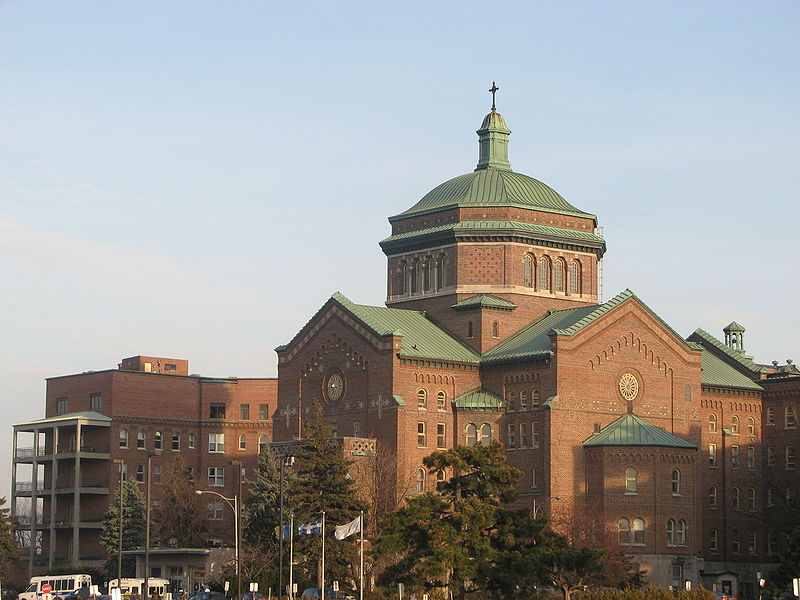 12 R1 et 12 R2
Locaux neufs
Équipe multidisciplinaire
2 pharmaciens
IPS
Psychothérapeute
Psychiatre
Gynécologue
Pédiatre
MU3 Urgence
Hospit à St-Eustache
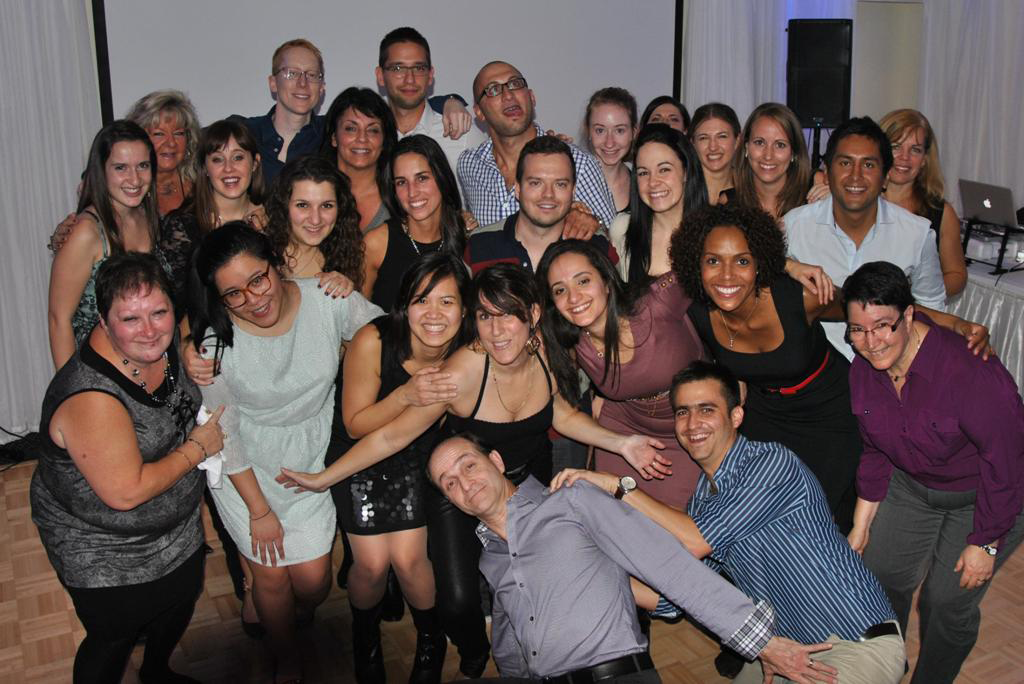 Coordo : Amélie Gravel – amélie.gravel@umontreal.ca
UMF Saint-Eustache (à 25 min de Montréal)
Nouvelle UMF (2014) avec locaux neufs
« Advanced access »
Sans papiers 
Affilié au CHSE (Hôpital d’omnis!, 1500 accouchements/année)
6 R1  et  6 R2
Patrons jeunes et dynamiques!  Secrétaire efficace ++
Soins aigus
Urgence (centre de trauma 2o, variée++), Soins intensifs (12 lits)
Gardes à l’urgence ad 22h
Stage de nuit (2x4 jours R1 et 2x4 jours R2)
2e appel à l’étage et USI, sinon travaillons à l’urgence

 Venez visiter l’UMF : mathieu.savaria-houde@umontreal.ca
UMF-GMF CLSC Saint-Hubert
Seul UMF de UdeM sur la Rive-Sud de Montréal
Hôpital d’attache: Pierre Boucher = hôpital d’omni  
Clientèle variée, bon support personnel, milieu très à l’écoute, belle équipe.
Les +
Hospitalisation intéressante ++
Obstétrique: seul milieu avec 2 mois en périnatalité, bonne exposition soins intermédiaires pédiatriques
Cliniques musculosquelettiques/ physiothérapie
Soins aigus: 2 mois urgence R1 (dont 1 stage à ICM en urgence cardio), 2 mois urgence R2, 1 mois de nuit soins intensifs Verdun R1
Dossier médical électronique avec bientôt tablettes pour chaque résidents!
Les –
Moins de toxico/médecine urbaine
Besoin d’une voiture
Soins à domicile + que d’autres milieux
RÉSIDENTE COORDO:
cathcournoyer@hotmail.com
VISITES
14 décembre 2015
22 février 2015
UMF St-jérôme
Ambiance régionale à 25 minutes de Montréal
Pratiquement tous les stages sont faits à St-Jérôme.
Grandes variétés de spécialistes sur place.
Clientèle vulnérable et variée.
Grande exposition :
médecine d’urgence (centre de traumatologie secondaire)
Obstétrique (plus de 2000 accouchements / année)
Gestes techniques

PROCHAINE VISITE DE L’UMF : 17 janvier 2016.
Vous recevrez bientôt un courriel de notre résidente-coordo.


Coordo : myrrha.barrette-goulet@umontreal.ca
Hôpital d’omni et neuf !
Excellente collaboration avec les MD spécialistes
Vous êtes les seuls Résidents (bonne autonomie)
UMF à 5-10 minutes de l’Hôpital 
Voiture obligatoire  à 25 minutes du métro Jean-Talon
Dossiers électroniques
Belle équipe multidisciplinaire 
Pas d’exposition majeure à la clientèle vulnérable  
Exposition : 



Garde 1 soir par semaine (urgence ou soins inter)
Peu de garde de fin de semaine, sauf à l’hospitalisation
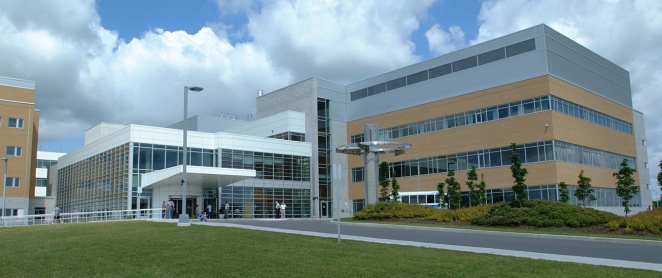 UMF du Sud de Lanaudière (Le Gardeur)
Questions?						
Émilie Bouffard-Laplante – emilie.bouffard-laplante@umontreal.ca
Pourquoi Verdun?
Hôpital d’omnipraticiens
Spécialistes consultants (excellentes relations)
Soins aigus et critiques
Gardes aux soins intensifs 
Enseignement aux externes
Retour de garde incroyable!
Autonomie des résidents (mais avec des patrons toujours disponibles)
Échographie ciblée 
Techniques: voies centrales, drains thoraciques, intubation, canule artérielle, pacemaker endoveineux …
UMF polyvalente
Bureau, SRV, cliniques spécialisées (pédiatrie, ITSS, santé des femmes, chirurgie mineure)
Stage de soins à domicile: apprécié par tous!             (Une pilule, une petite granule)
Exposition à la dermatologie hors du commun
Une équipe de superviseurs dévoués et compétents
Résidents sympathiques, dynamiques et qui adorent les soins aigus!
Une excellente préparation à notre rôle de patron
Points faibles
Peu d’exposition à l’obstétrique et à la traumatologie

Coordo : Aurélie Lauzier-Hudon – aurélie.lauzier.hudon@umontreal.ca
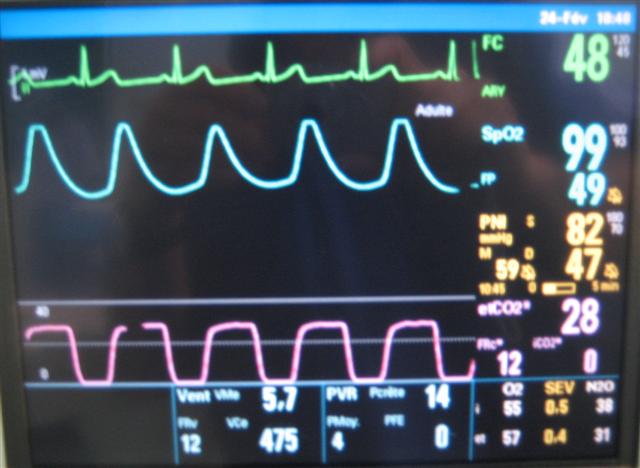 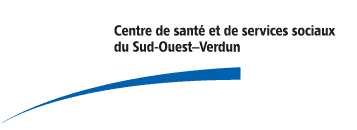 En conclusion :
Nous sommes disponibles à l’avant pour vos questions individuelles.

Bonne fin de CARMS !

L’équipe des coordos 